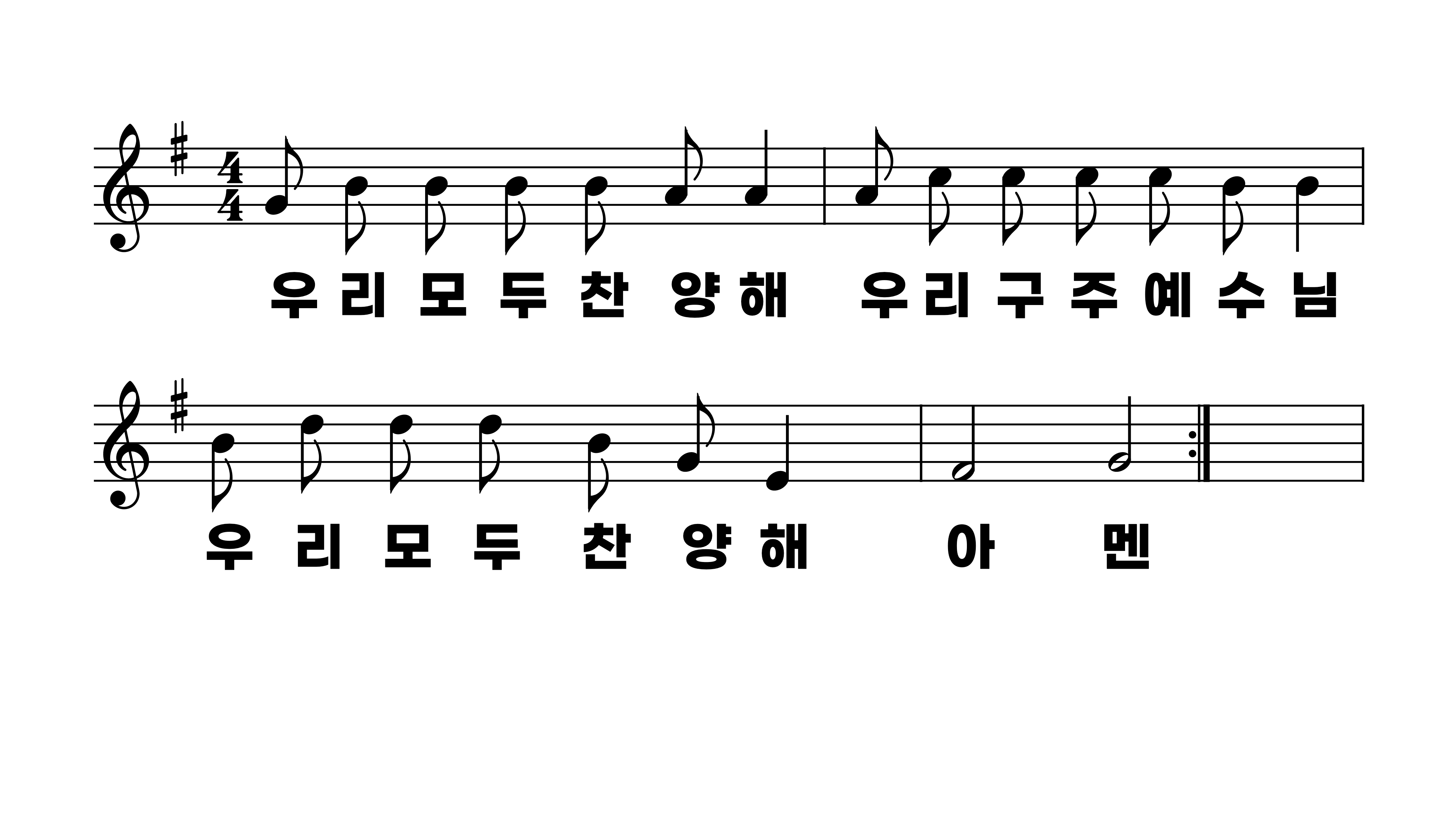 624장 우리 모두 찬양해
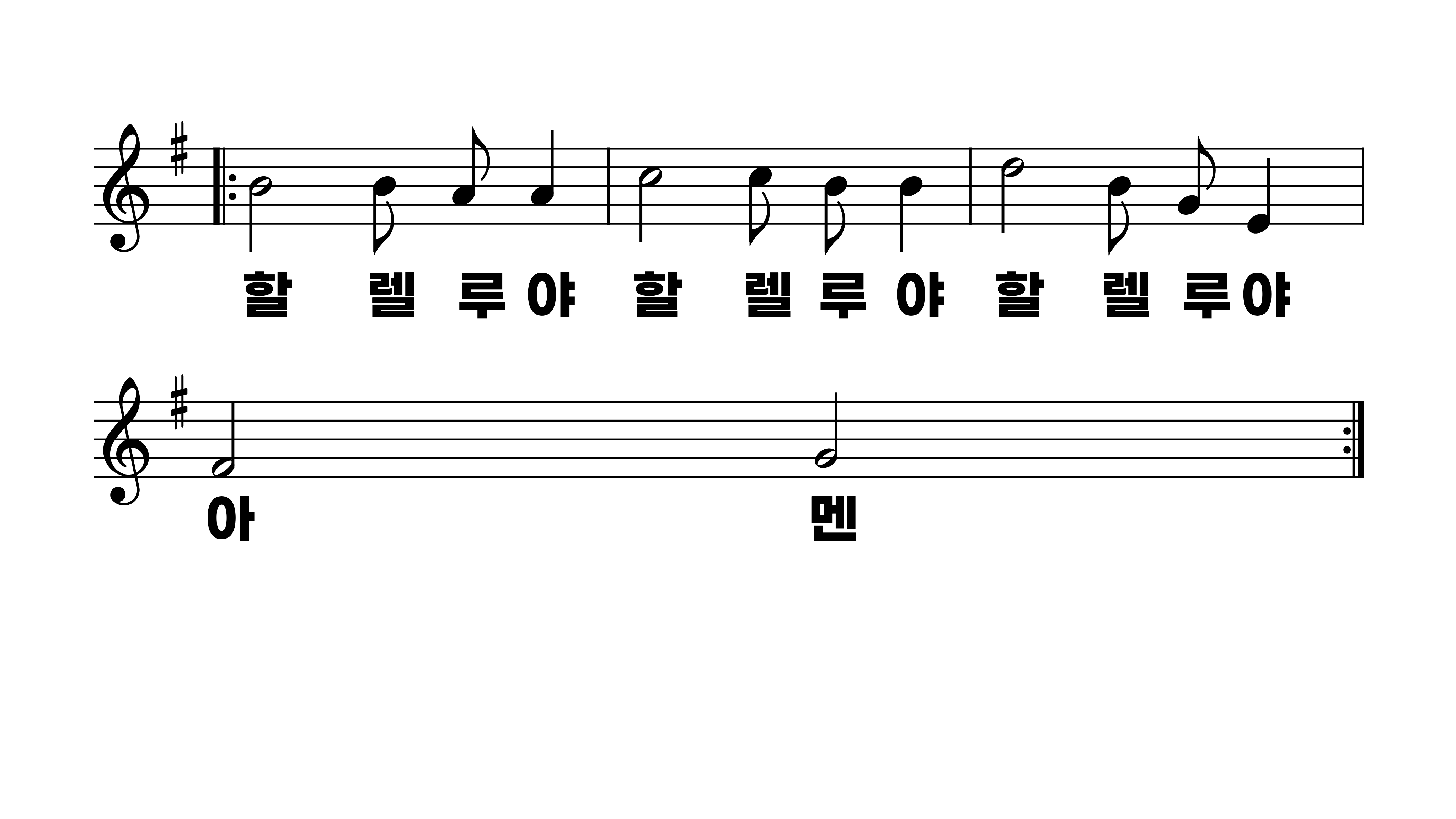 624장 우리 모두 찬양해